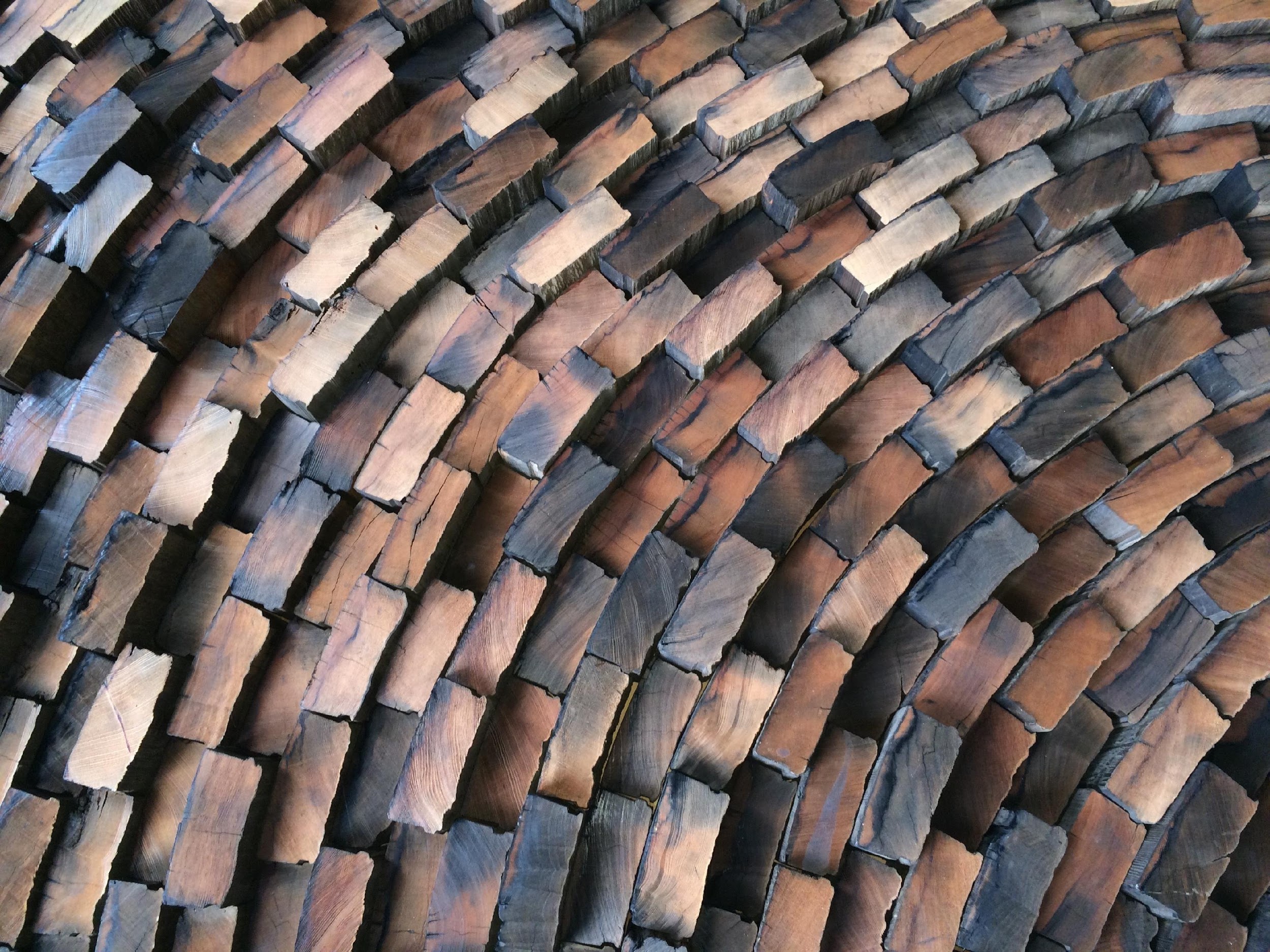 Potential for Wood Reuse 
Jobs ➠ Organics Diversion ➠ Carbon Sequestration ➠ GHG Reductions
Lumber – CA Disposal = 3.7 M Tons/Year (2nd only to Food)

Model - Portland (2016 & 2019) – Mandatory Residential  Deconstruction Ordinances 
                                                                      6 tons of wood/home for reuse 
Milwaukee (2017) - Mandatory Residential  Deconstruction Ordinance 
Palo Alto (2019) - Commercial & Residential Deconstruction Ordinance
San Mateo County (2018-19) - Job Training & Reuse Warehouse contracts
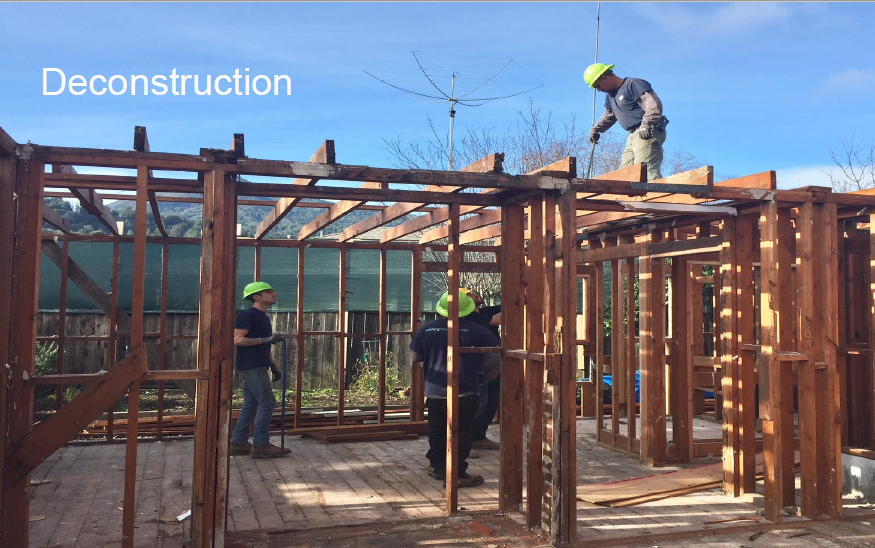 Bay Area Deconstruction Workgroup
Join us!

Nicole Tai, Greenlynx, 415-890-5880
ntai@greenlynx.net

Timonie Hood, U.S. EPA, 415-272-9719
hood.timonie@epa.gov

http://www.stopwaste.org/at-work/built-environment/construction-demolition-debris/bay-area-deconstruction-working-group